2017 Corporate RFP Educational Webinar for North America
[Speaker Notes: VG]
Today’s Presenters
Laura Mori – Vice President, Global Sales – America Central

Lenora Minassian – Director, Global RFP Programs

MaryAnn Rodriguez – Director, Global Sales – America Central

Vanessa Gromer – Director, Global Sales - Canada
4/5/2016
2
[Speaker Notes: VG]
Today’s Agenda
RFP Process Timeline 
Operation Corporate Drill Down 
Corporate Account Survey 
Travel Manager’s Goals & Industry Trends 
Preferred Hotels & Resorts’ PreferredNet 
Corporate RFP Process (Lanyon) 
iBid Lanyon & Registration 
How to Increase Market Share - Roadshow, Showcase, and Tradeshow Schedules
Preferred Hotels & Resorts Global Sales Contacts 
Questions?
4/5/2016
3
[Speaker Notes: VG]
RFP Process Timeline
April 13th   			Corporate RFP Educational Webinar 
April 18th – 20th 		2017 Annual GBTA (Global Business Travel 				Assn) Canada Conference in 	Toronto, Canada
April 19th 			2017 Corporate Survey Launches to Hotels 
April-June 			Operation Corporate Drill Down 
May 31st  			Corporate Survey submittal deadline for 				hotels 
May-October 			Corporate client pre-bid meetings
June 15th 			2017 iBid Lanyon registration launches
July 17th – 20th 			2017 Annual GBTA (Global Business Travel  				Assn) Conference in Denver, CO
June-November		RFP’s are launched (peak Sept & Oct)
September-December		Renegotiation process
November –December		Acceptance/Rejection notifications
December-March		Final notifications and rate audits
4/5/2016
4
[Speaker Notes: VG]
Operation Corporate Drill Down (OCDD)
What is Operation Corporate Drill Down?
During the months of April - June, each Preferred Hotels & Resorts Global Sales Director together with the Preferred Hotels & Resorts Revenue Account Management Team will schedule a meeting or conference call with corporate hotels within their region to conduct a strategic account assessment and assist hotels in preparing for the 2017 RFP season

 Who will participate?
Preferred Hotels & Resorts Global Sales Directors and Revenue Account Management Teams 
Hotel Directors of  Sales & Marketing, Corporate Sales Managers, Hotel Revenue Managers

What is the purpose/goal of OCDD?
Determine sales strategies to maximize business from existing corporate accounts and consortia/TMCs
Identify new business opportunities and streamline existing account base
Evaluate industry trends and RFP requirements
Discuss best practices for the preparation of the corporate survey
4/5/2016
5
[Speaker Notes: MR]
Operation Corporate Drill Down (OCDD) – Cont’d
What information will be reviewed?
Current account list
Targeted account list
Competitive set information
Current production data (SynXis reports, Production Workbook)
Industry reports (Hotelligence, TMC reports)


What is the next step?
Within the next week you will receive an email invitation including the following:
Detailed information on the OCDD process
Required reports and preparation prior to the OCDD  meeting/conference call
Once the requested information has been submitted by the hotel, a date for the OCDD will be confirmed
4/5/2016
6
[Speaker Notes: MR]
The Corporate Account Survey
What is the Corporate Transient Account (Pre-Qualification) Survey?
It is a tool that supplies our Preferred Hotels & Resorts Sales Team critical information/insights that are required by the Travel Decision Makers in order for your hotel to be considered in the solicitation process for our key managed accounts.

Who from my property should complete the Corporate Transient Account Survey?
The survey should be completed by sales representatives responsible for the Corporate Transient Business Travel Market for your property.

What accounts should we fill out the survey for?
Focus on accounts for which you feel you have a very strong business case, e.g. through historic room night production, close proximity to the local office and/or local office relationship.

What does the Preferred Hotels & Resorts team do with this information?
The information is presented to the Travel Decision Makers during Pre-RFP one-on-one meetings/conference calls.
4/5/2016
7
[Speaker Notes: MR]
The Corporate Account Survey - Continued
What happens if I don’t submit the survey / or submit it incorrectly?
Your property will miss out on target account opportunities to be reviewed by Corporate Travel Decision-makers that may be accepting unsolicited bids. An instructional cover letter has been provided for you, for thorough completion and submission.

How will I know if my hotel has been invited to participate / or has not been invited in the bidding process?
If your hotel has been solicited, you will receive an invitation from Lanyon.

If your hotel has not been solicited, you will not receive an invitation to bid on their corporate travel program. You may review the status via the Corporate Transient Account Survey and RFP Timeline.

What’s new this year?
Hotels are now able to log into the PreferredNet Portal only one time to access the Corporate Account Survey.
For hotels responsible for completing Corporate Account Surveys for multiple properties, a drop-down menu has been provided to select the hotel for each Survey to be completed.
4/5/2016
8
[Speaker Notes: MR]
The Corporate Account Survey – Continued
What information is required?
Historical Room Nights Received
Best Competitive Rate
Value Added Amenities
Local Office Address & Accurate Distances
Local Relationship Contact Information
Competitors Information 
Compelling Business Case
Safety & Security
Green Practices
Corporate Survey must be updated after the launch date in order for  the submission to be included in the current year
4/5/2016
9
[Speaker Notes: MR]
Travel Manager’s Goals & Industry Trends
Travel Manager’s Goals
Reduce cost of travel program
Select properties that best fulfill the clients needs
Traveler safety & satisfaction
Long term business relationships with hotel partners
Communicate through Preferred Hotels & Resorts Global Account Managers

Trends
Online booking tools being used
Traveler feedback / Trip Advisor
Stronger focus on LRA availability 
Fewer unsolicited bid lists accepted
Consolidating number of hotels in programs
Small meetings/group rooms information included in RFPs
Travel Agency offices closing /Agents working from home
4/5/2016
10
[Speaker Notes: MR]
Corporate RFP Process
GAM’s obtain information on account requirements
Client Bidder’s Conference via Webinar, call or face-to-face meeting
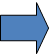 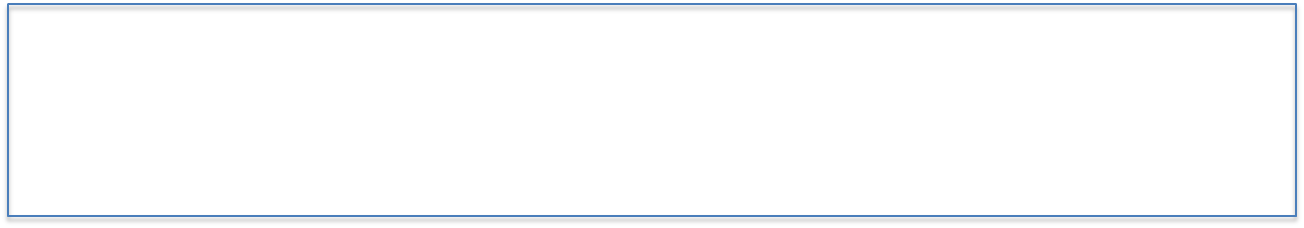 GAM presents qualified hotels to client for possible bid invitation
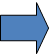 Unsolicited Bids
4/5/2016
11
[Speaker Notes: VG]
Corporate RFP Process – Continued
Client launches bids to GAMs 
Preferred Hotels & Resorts launches bids to hotels via Lanyon
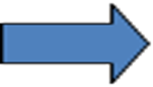 RFP Distribution
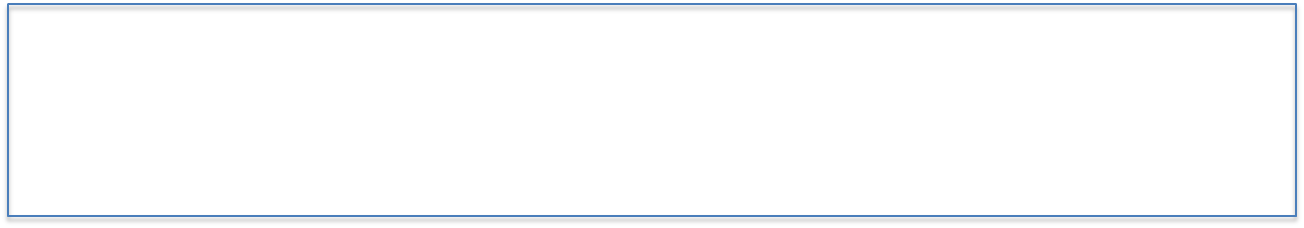 Review new RFP documents in Lanyon prior to completing bid. 
Hotels to complete and submit bids via Lanyon by deadline
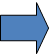 RFP Completion
4/5/2016
12
[Speaker Notes: VG]
Corporate RFP Process – Continued
Hotels to thoroughly review bid and submit best offer on first round
Review and Submission of RFP’s
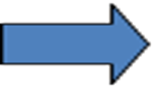 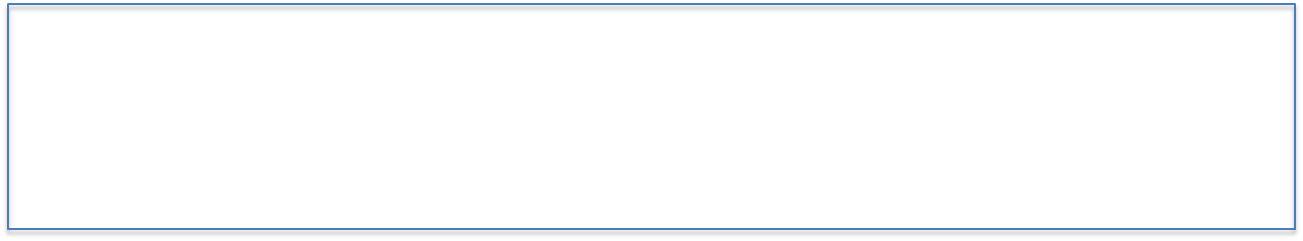 Follow client’s renegotiation requirements for a successful process.
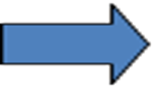 Renegotiations
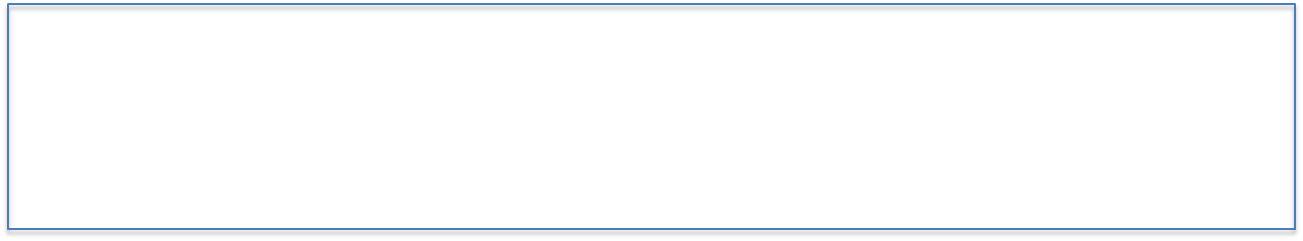 Client to provide GAM with acceptance or denial notification
PH&R distributes notifications to hotels
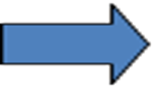 Hotel Selection Results
4/5/2016
13
[Speaker Notes: VG]
Corporate RFP Process – Continued
Hotels are responsible for loading accepted rates in SynXis as soon as acceptance notification is received
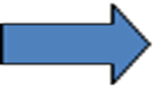 Rate Loading
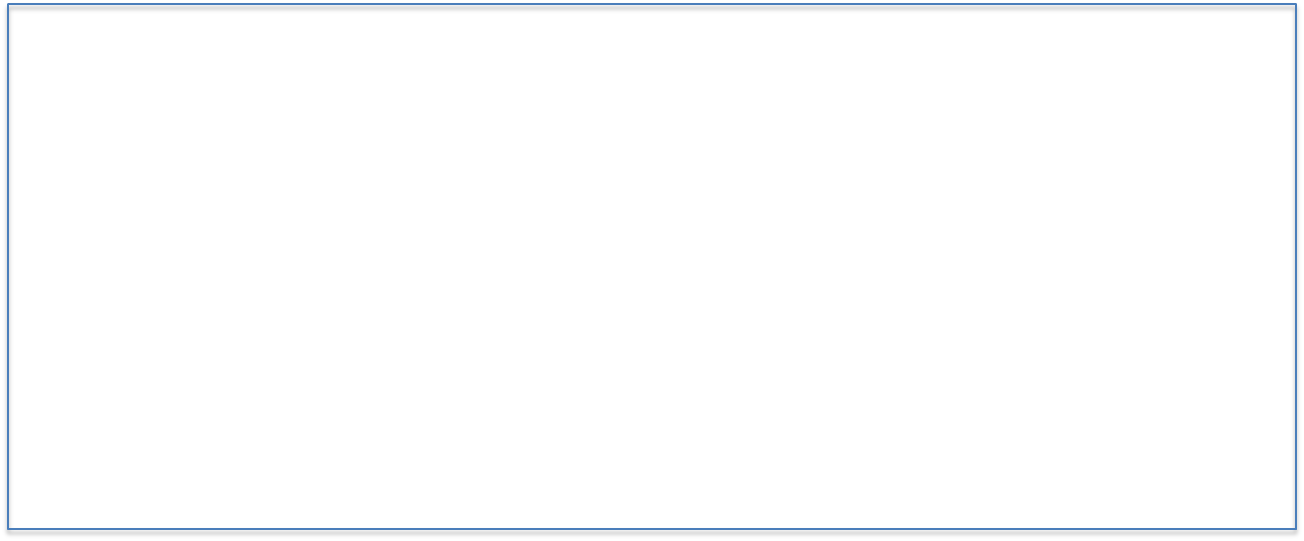 Clients will conduct rate loading audits checking for rate loading errors and non loaded rates
Squatters will be asked to remove their rates immediately 
Squatters risk developing a bad reputation with accounts
Audits may continue into the 2nd quarter of 2017
Rate Audit within 2 weeks of acceptance
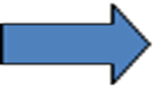 4/5/2016
14
[Speaker Notes: VG]
iBid Lanyon & Registration
iBid Lanyon is an automated electronic RFP submission tool used to collect and transfer bid data.  Accounts and passcodes are assigned and managed at the property level. 

Annual registration for the 2017 iBid Lanyon RFP season launches via invitation through the @PreferredHotels newsletter and posted on PreferredNet June 2016. 

Enrollment includes hotel Lanyon account, selection of partner TMC & leisure consortia bids,  live webinar training sessions and customer service support.

‘Concierge Service’ option licenses your Lanyon account for the season and engages a Preferred Hotels & Resorts personal administrator to complete desired bids on your behalf.

SynXis Rate Loading Service option engages Preferred Hotels & Resorts Reservations Database Services to load accepted account bids in Lanyon into the SynXis CRS and GDS on your behalf.
4/5/2016
15
[Speaker Notes: LM]
iBid Lanyon & Registration - continued
All properties are issued codes to access PreferredNet. 

Individuals registered to iBid Lanyon RFP will have the right to access the corporate account survey on PreferredNet and view protected corporate and consortia account profile information. No separate password is required.

For assistance with passwords please contact ConsortiaSales@preferredhotels.com
4/5/2016
16
[Speaker Notes: LM]
How to Increase Market Share
Participate in Preferred Hotels & Resorts Corporate Transient Roadshows, Showcase Events and Major Tradeshows
Showcases
6/13-6/15/2016	Chicago Area, IL	
6/16/2016		New York City, NY
6/20/2016		Washington, DC
6/21/2016		Boston, MA
6/22/2016		Toronto, Canada
6/23/2016		Montreal, Canada

GBTA Conferences
4/18-20/2016 	Toronto, Canada
7/16-18/2016	Denver, CO
Please refer to PreferredNet for a complete list of Preferred Hotels & Resorts Events & Tradeshows
4/5/2016
17
[Speaker Notes: VG]
Preferred Hotels & Resorts Global Sales Contacts
United States
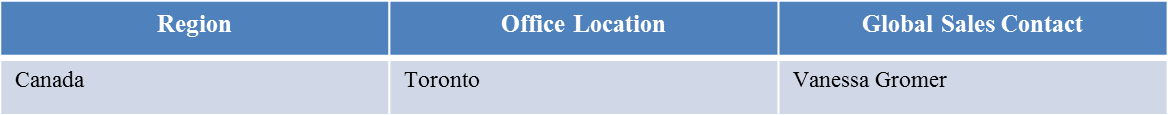 Canada
Latin America
Please refer to PreferredNet for contact information and account responsibility
4/5/2016
18
[Speaker Notes: VG]
Preferred Hotels & Resorts Global Sales Contacts
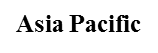 Europe
Middle East/Africa
4/5/2016
19
[Speaker Notes: VG]
Preferred Hotels & Resorts’ PreferredNet
Live Demonstration
Sales >  Corporate Sales

View RFP activity timeline
2017 global accounts RFP timeline
Complete corporate account survey
Corporate account listing
Global sales contact listing
4/5/2016
20
[Speaker Notes: LM]
Time for Questions
For additional questions please contact Laura Mori at lmori@preferredhotels.com
4/5/2016
21
[Speaker Notes: VG]